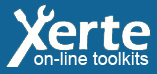 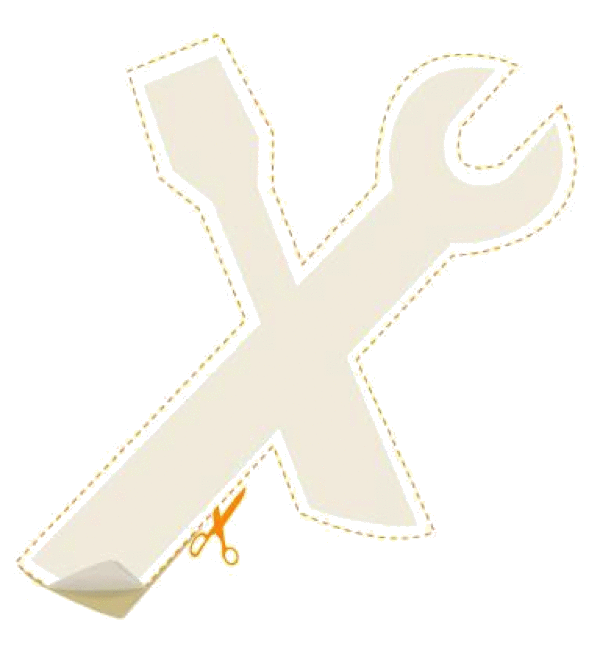 Xerte Online Toolkits (XOT)
Intercalated BSc Medical Education
Learning Environments Module
5th – 6th February 2014
Dr Joe Nicholls
Adapted from original slides - Sam Barrington,  BarringtonS@cardiff.ac.uk, @sambasite
Introduction
Brief overview of Xerte Online Toolkits (XOT)
What is Xerte?
Why use Xerte?
Where can you gain access to Xerte?
How can Xerte be used?

Task
Build a learning object – e.g., ‘How to Drive’ lesson plan
What?
Free Open Source tool developed by University of Nottingham

Create interactive, engaging and accessible (reusable) learning objects

Designed for the non-programmer tutor or content specialist

60+ templates - http://www.nottingham.ac.uk/toolkits/play_560

Examples:
Skeletal Muscle
Literacy and Numeracy
Where?
Active classroom-based contexts 
Interactive whiteboards (from 0.24)
QR Codes
Web pages e.g. Prezi
Social media tools e.g. wiki pages or text walls 

Flipped, Blended and Distance Learning
Additional support resources:
self-assessment and formative feedback
Offline learning resources – Prisons, remote locations
By learners

Visit: http://www.jisctechdis.ac.uk/technologymatters/xerteusing
[Speaker Notes: Interactive whiteboards - http://www.youtube.com/watch?v=WC7qk8NSJxc&feature=player_embedded (From 0.24)]
Why?
Support
Active Xerte Community – xerte.org.uk
Promoted and supported by Techdis

Built-in features
Navigation
Accessibility
Cross-Platform (HTML5)

Visit: Ron Mitchell – Why Xerte is the best thing since Lobster
Note:
Xerte Online Toolkits is not the same as “Xerte”

Xerte - parent program 
sophisticated e-learning development environment 

Xerte Online Toolkits is much easier to use!
Activity
Create learning resource about using Online Xerte Toolkit at Cardiff - https://xerte.cardiff.ac.uk/

Part 1 – Title page
Part 2 – Learning Outcomes – Plain Text Page
Part 3 – Explore the Interior - Hot Spots
Part 4 – Publish and test
Part 5 – Edit LO:
Test your knowledge! Drag and Drop
Part 6 - Embed video
How to Save
There is a difference between Play and Publish

Play - saves the learning object but keeps the changes private
Publish - saves it but also updates the public version
Save regularly!
Publish and Export
Share:
Link
Embed in VLE or other site (e.g. blog)
SCORM – VLE
interoperability between eLearning systems

Must remember to select ‘publish’ before exporting!
Accessing XOT
Institution installation
http://xerte.cardiff.ac.uk

TechDis Sandpit
- http://www.techdisplayxerte.info

XOT Download
Server
Memory Stick

Desktop version – not XOT
- www.nottingham.ac.uk/xerte/
Extended Task
Download the Page Types Quick Reference Guide and select one new page*.

Download and complete a storyboard template:
Xerte Storyboard Template*
This contains templates for the following pages: video, synched video, navigator, drag and drop, hot spot, categories, quiz with video, YouTube feed, YouTube video.
Generic Xerte Planning Template

Edit your resource and add the new page

Resource list

* Note: Cardiff University Xerte site does not support all page types.
Resources
Xerte for Beginners
Xerte Page Types – Xerte Demonstration and PDF Guide
Designing for Learning – Xerte Community resource
Top tips for creating learning objects with Xerte
Xerte Recipes – These are templates you can import directly in to XOT and edit
Xerte Fridays
Xerte Community - http://www.xerte.org.uk
This is an excellent site for Xerte users and is where you can download XOT, obtain support guides and access the Xerte discussion forum. 

Running Xerte on a USB:
See MAXOS (Moodle And Xerte On a  Stick) supported by Jisc Regional Support Centre Eastern